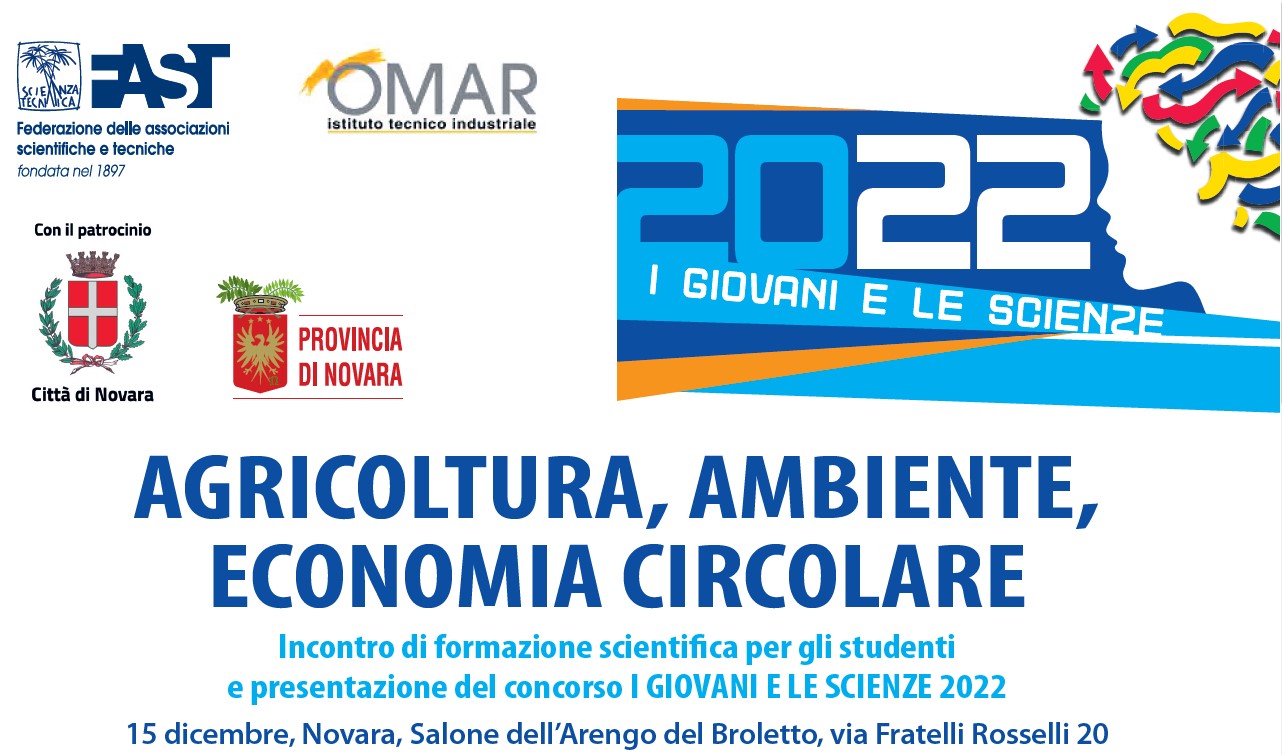 I giovani e le scienze 2022Alberto PieriSegretario generale Fast
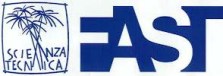 I GIOVANI E LE SCIENZE
CONTENUTI DELL’INTERVENTO


La Fast e il concorso
Opportunità e ricadute
Le scadenze e il futuro
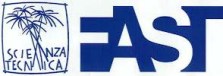 FAST è
Federazione delle associazioni scientifiche e tecniche

124 anni di storia (fondata nel 1897)
Organizzazione non profit con personalità giuridica
26 associazioni culturali con oltre 35 mila soci
41 riviste, newsletter – con oltre 350 mila lettori
700 eventi l’anno (corsi, convegni, seminari …)
collegamenti europei e internazionali
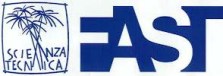 FAST al lavoro
ATTIVITA’
Servizi alle imprese e alla pubblica amministrazione
Attività di ricerca e studio
Formazione e aggiornamento professionale con CFP per ingegneri e giornalisti
Informazione e divulgazione scientifica
SETTORI
Ambiente: Fast Ambiente Academy
Ricerca e trasferimento tecnologico: EEN-Enterprise Europe Network
Energia: H2It, Associazione italiana idrogeno e celle a combustibile
Valorizzazione studenti meritevoli: I giovani e le scienze
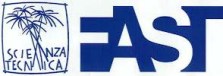 I GIOVANI E LE SCIENZE
Selezione italiana per EUCYS-concorso dell’Unione europea      dei giovani scienziati e per le più prestigiose competizioni internazionali degli studenti eccellenti
Obiettivi:
individuare e incoraggiare gli studenti meritevoli
avvicinare giovani a scienza, ricerca, tecnologia
incentivare lo spirito di innovazione e cooperazione
favorire la partecipazione ai più importanti eventi
è il festival delle STEAM per i giovani
Destinatari: studenti delle superiori tra i 14 e i 20 anni
Tipologia: studi, progetti innovativi in qualsiasi settore
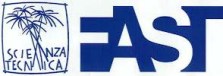 I GIOVANI E LE SCIENZE
LE SPECIFICITA’

Base giuridica
è la selezione per EUCYS voluto da istituzioni europee (Parlamento, Consiglio, Commissione) e da Governi stati membri dell’Unione
in Italia è nel programma IO MERITO per la valorizzazione delle eccellenze; edizione 2022 in collaborazione con il MIUR
Storia: 1a edizione nel 1989
Strategia: ha anticipato e valorizza il Next Generation EU
Temi: aperto a tutti i campi scientifici e tecnologici (diversamente dalle olimpiadi monotematiche)
Collegamenti: passaggio obbligato per partecipare alle più importanti competizioni internazionali
Celebrazione: le edizioni del 2022 e 2023 arricchiscono il programma per i 125 anni della FAST
2022: anno europeo dei giovani
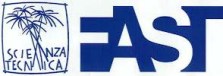 I GIOVANI E LE SCIENZE 2022
Le opportunità
33° EUCYS (3 progetti con 6 finalisti), concorso dell’Unione europea per i giovani scienziati; Leyden (Olanda), settembre – premi di 7.000-5.000-3.500 €; premi d’onore
Regeneron ISEF (6 progetti), fiera internazionale della scienza e della ingegneria, Atlanta, (Georgia-USA), 7-13 maggio – premi per 5 milioni di $
GENIUS Olympiad (1-2 progetti), competizione internazionale su tematiche ambientali, scienza, ingegneria, musica, arte, scrittura, robotica, Rochester (NY – USA), 7-11 giugno
ISTF – Forum internazionale svizzero della scienza (1 candidato), dedicato a «Costruire società resilienti», Notwill, 5-9 luglio
CASTIC (1 progetto), concorso internazionale di scienza e tecnologia della Cina, luglio
LIYSF (senza limiti), forum giovanile internazionale della scienza, Londra, 27 luglio-10 agosto
IEYI (1 progetto), esposizione internazionale dei giovani inventori, sede da decidere, settembre
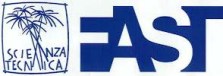 BUCA IMSEF (2 progetti), fiera internazionale di musica, scienza e ingegneria, Buca (Turchia), settembre
MOSTRATEC (2 progetti), fiera internazionale della tecnologia, Novo Hamburgo (Brasile), 18-22 ottobre
TISF (1 progetto), fiera scientifica internazionale di Taiwan, Taipei, febbraio 2023
Expo Mexico, dicembre; EXPORECERCA JOVE, marzo 2023 (Spagna) I-FEST (Tunisia), EXPO Bruxelles (Belgio)
Opportunità con MILSET
ESA - Expo Sciences Asia, Dubai (EAU), 20-25 febbraio
ESE - Expo Sciences Europe, Suceava (Romania), 24-30 luglio
ESV - Expo Sciences Vodstok, Nur-Sultan (ex Astana), ibrido, settembre
ESI-AMLAT – Expo Sciences America latina, online, Argentina, settembre
Certificati di eccellenza di prestigiose associazioni internazionali e italiane
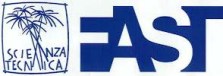 I GIOVANI E LE SCIENZE 1989-2021
I dati
33 edizioni
2552 progetti presentati alla Fast da 5912 candidati dopo la selezione nelle scuole
945 progetti finalisti con 2013 concorrenti
Le ricadute
51% dei candidati cambia il proprio orientamento per l’Università e sceglie lauree STEAM
93% dei finalisti preferisce percorsi STEAM
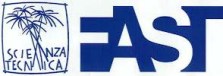 I GIOVANI E LE SCIENZE
Migliora il contesto formativo
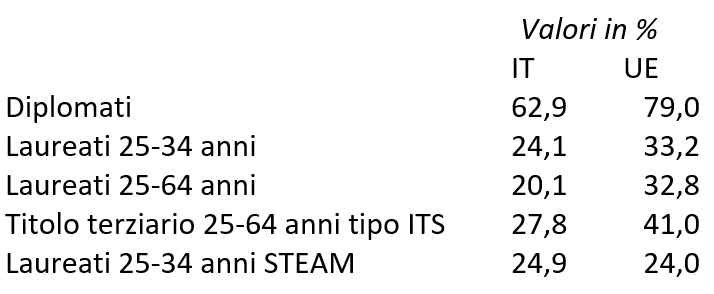 Fonte: elaborazione su dati ISTAT (8 ottobre 2021), EUROSTAT, OCSE
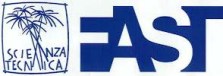 I GIOVANI E LE SCIENZE 2022
Le scadenze

31 gennaio 2022: presentazione della modulistica con candidature e progetti
21 febbraio 2022: pubblicazione elenco finalisti
19-21 marzo 2022: esposizione progetti e premiazione vincitori
maggio 2022-marzo 2023: fruizione dei riconoscimenti con la partecipazione alle gare internazionali
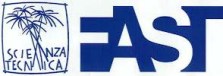 I GIOVANI E LE SCIENZE
Il futuro

Lauree STEAM – Master – Dottorati ricerca
Possibili specializzazioni all’estero
Carriere professionali di qualità
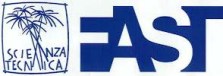 I GIOVANI E LE SCIENZE
Attività complementari

Seminari di valorizzazione del concorso
L’esperienza e le prospettive; Galileo festival, Padova, 16 ottobre
Lo sviluppo sostenibile: ricerca, strategie, esperienze, 19 novembre, Galilei, Jesi (AN)
La chimica a sostegno della crescita sostenibile, 24 novembre, Sobrero, Casale Monferrato (AL)
Agricoltura, ambiente, economia circolare, 15  dicembre, Omar, Novara
Industria 4.0: conoscere le opportunità per diventare protagonisti, 22 dicembre, Fermi, Mantova
ESDY-European Science Day for Youth – 14-18 marzo
Concorso fotografico sulla transizione energetica – 30 aprile 2022
Photo Contest Milset – 1 febbraio-31 luglio 2022
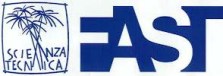 I GIOVANI E LE SCIENZE
Patrocini e contributi 2021
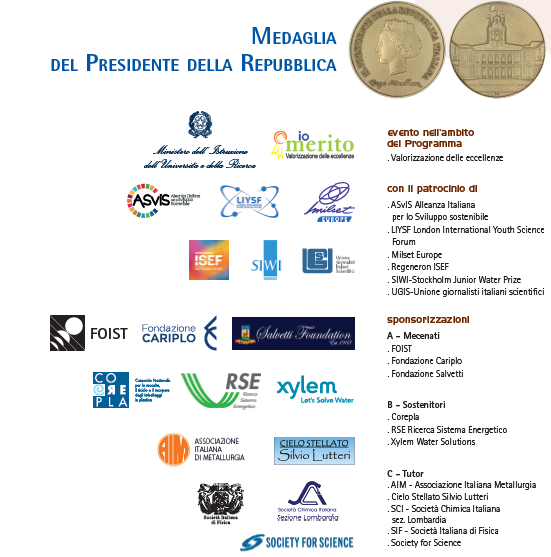 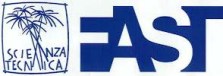 Grazie per l’attenzioneAlberto Pierialberto.pieri@fast.mi.it
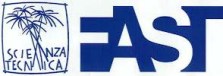